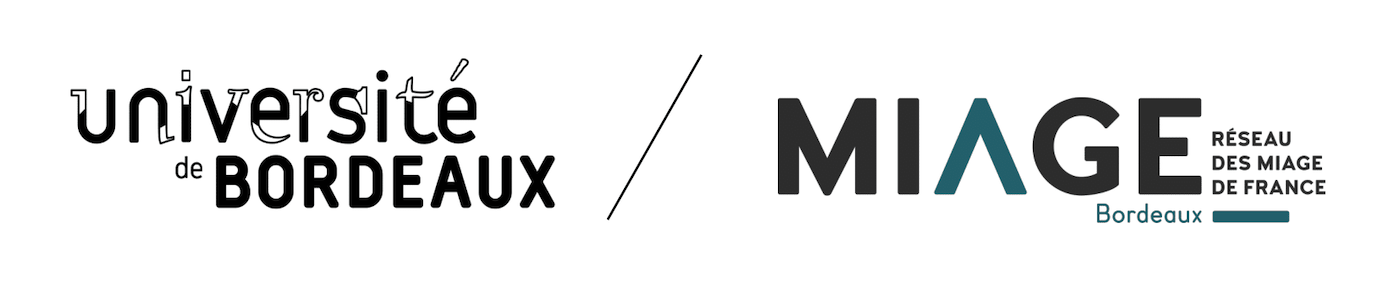 MASTER 1 MIAGE : « MARKETING ET STATISTIQUES »

WENDY LAUTIER – DIRECTRICE GENERALE SOCIETE AKEROS
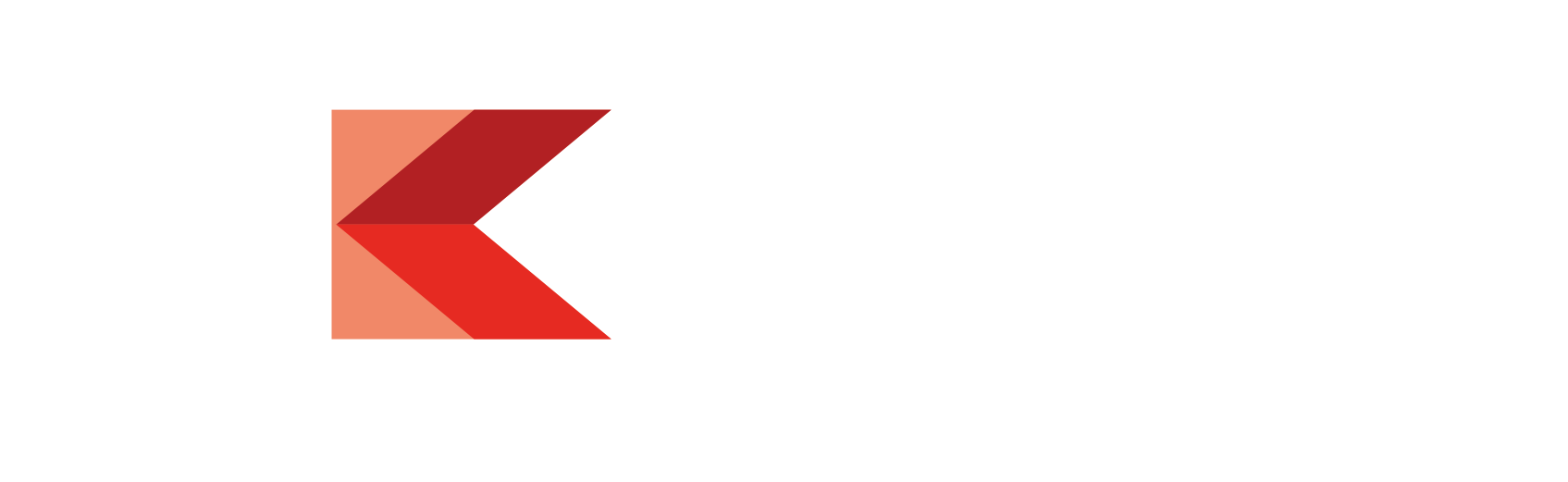 MASTER 1 MIAGE « MARKETING ET STATISTIQUES »


Séance N°1 / 2 Octobre : L’entreprise et son marché

Séance N°2 / 11 Octobre : La stratégie marketing et financière 

Séance N°3 / 8 Novembre : La stratégie commerciale et le « go-to-market »
SEANCE N°1 : L’entreprise et son marché

L'environnement : la start-up et ses enjeux 
Présentation de l'entreprise : historique / actionnariat / les constats du marché / 
les enjeux / le programme R&D 
Les marchés : la robotique industrielle / la robotique de services / les systèmes embarqués 
Les moteurs de la demande 
Ciblage / positionnement (les segments, secteurs, domaines d'application) 
La concurrence 
Le business model (package logiciel)
PARCOURS EN QUELQUES MOTS
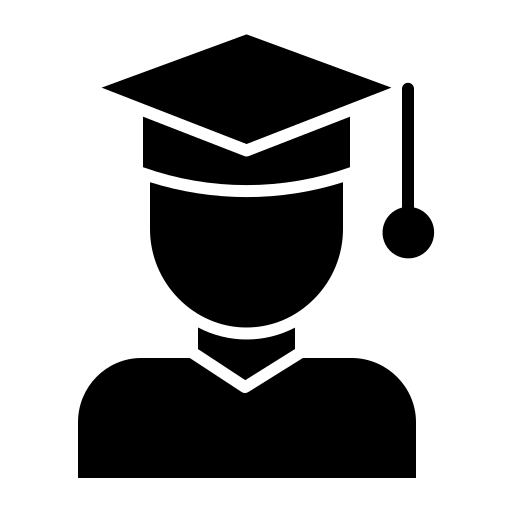 BTS Commerce International, Lycée Condorcet Bordeaux

Licence 3 Droit Eco Gestion Parcours Sciences Commerciales, IAE Bordeaux

Master Marketing et Vente, IAE Bordeaux
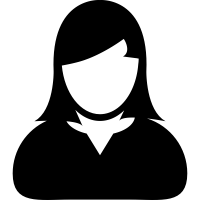 Community manager, assistante chef de projets…

2 expériences de Chargée de Marketing et Communication dans les nouvelles technologies

SHOW-ROOMS FILIPPINI Responsable marketing et communication
MES MISSIONS
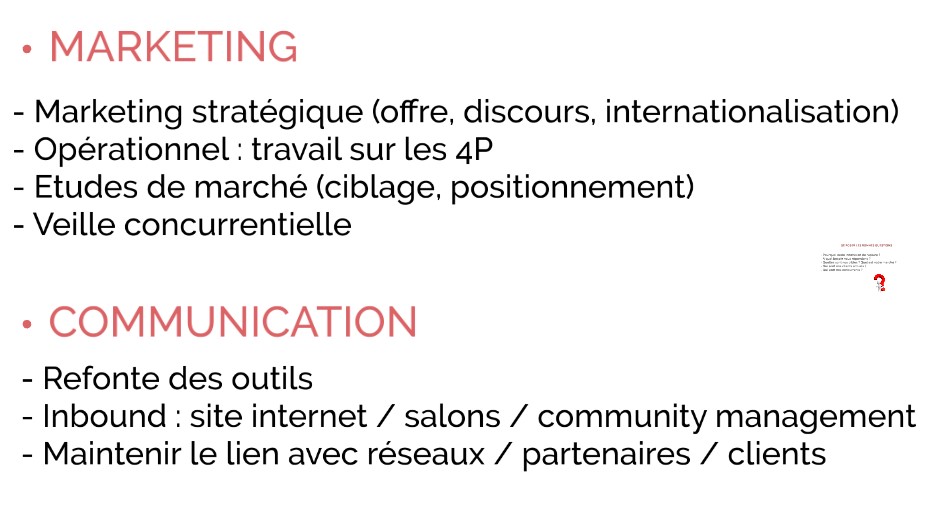 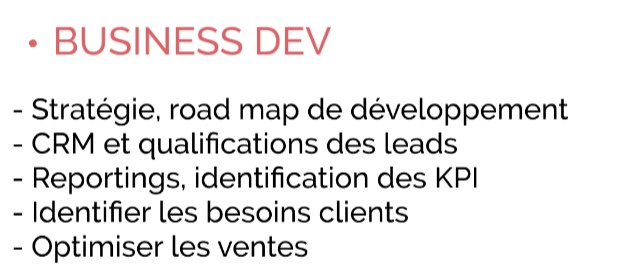 L’ENVIRONNEMENT : LA START-UP ET SES ENJEUX
Grands groupes VS Start-up 

Croissance Interne VS Croissance Externe 

Management Directif VS Management Participatif 

Temps long VS Temps réel (Innovation)

Polyvalence VS Spécialisation 

BtoB VS BtoC
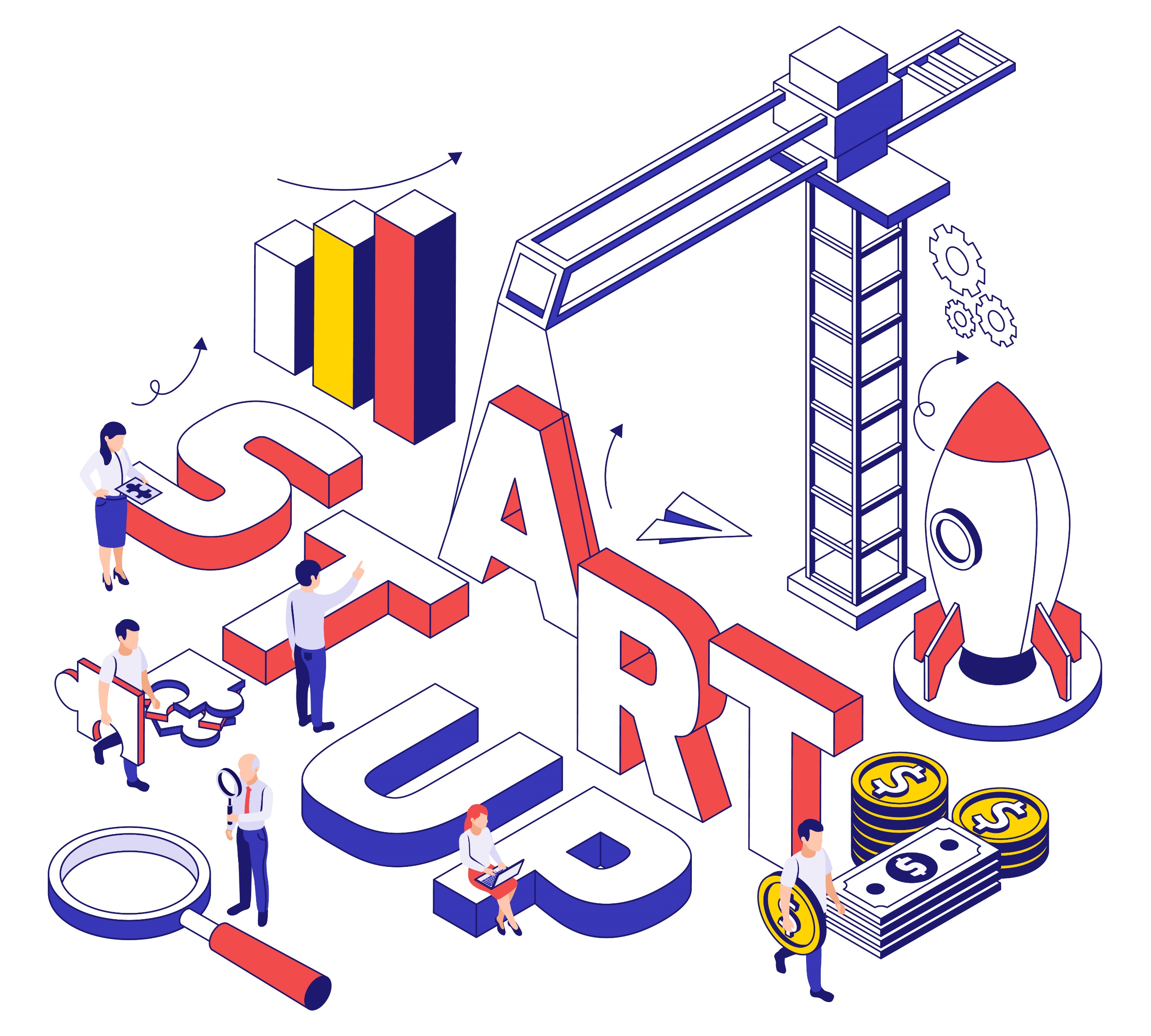 PRESENTATION DE L’ENTREPRISE AKEROS
HISTORIQUE
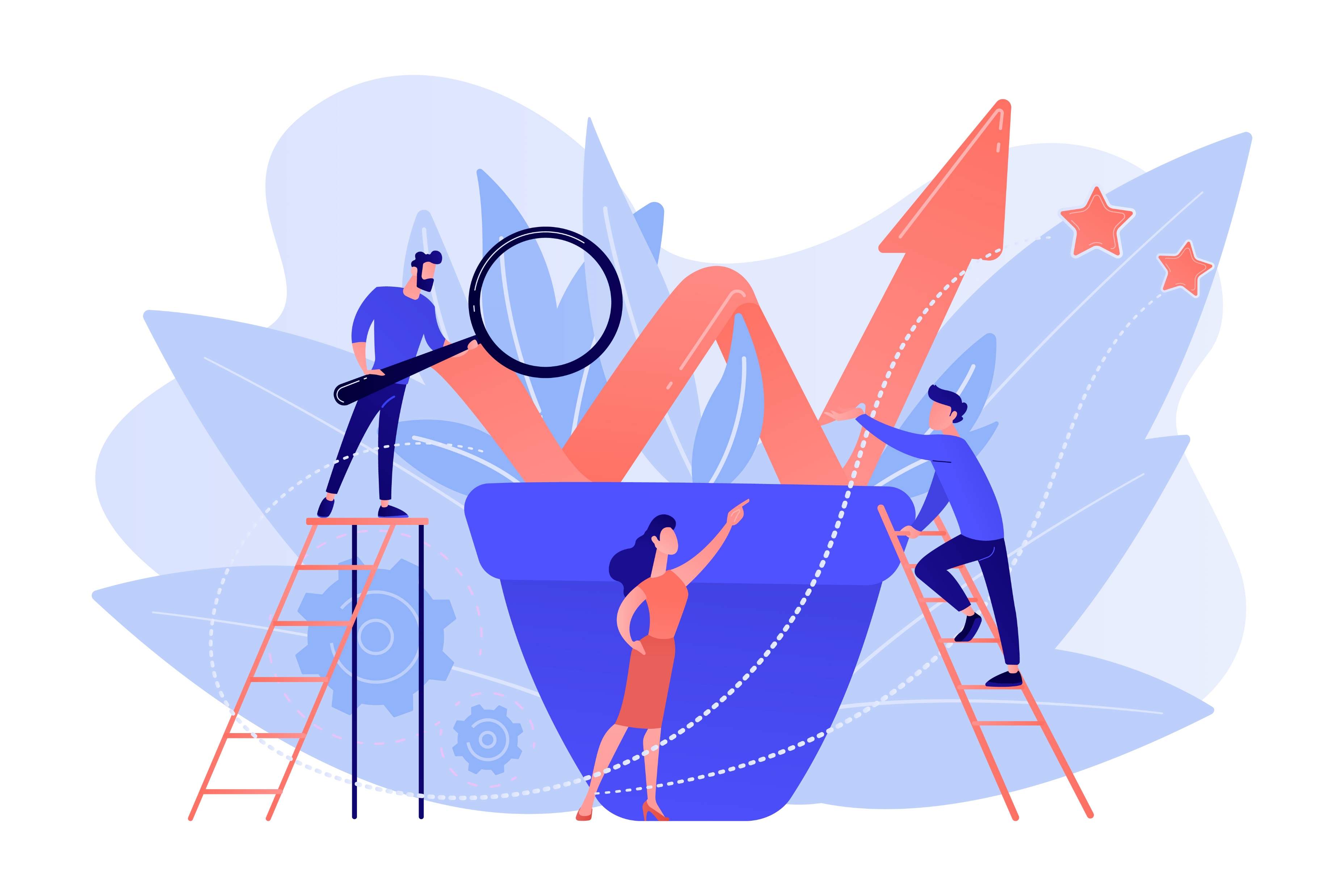 PRESENTATION DE L’ENTREPRISE AKEROS
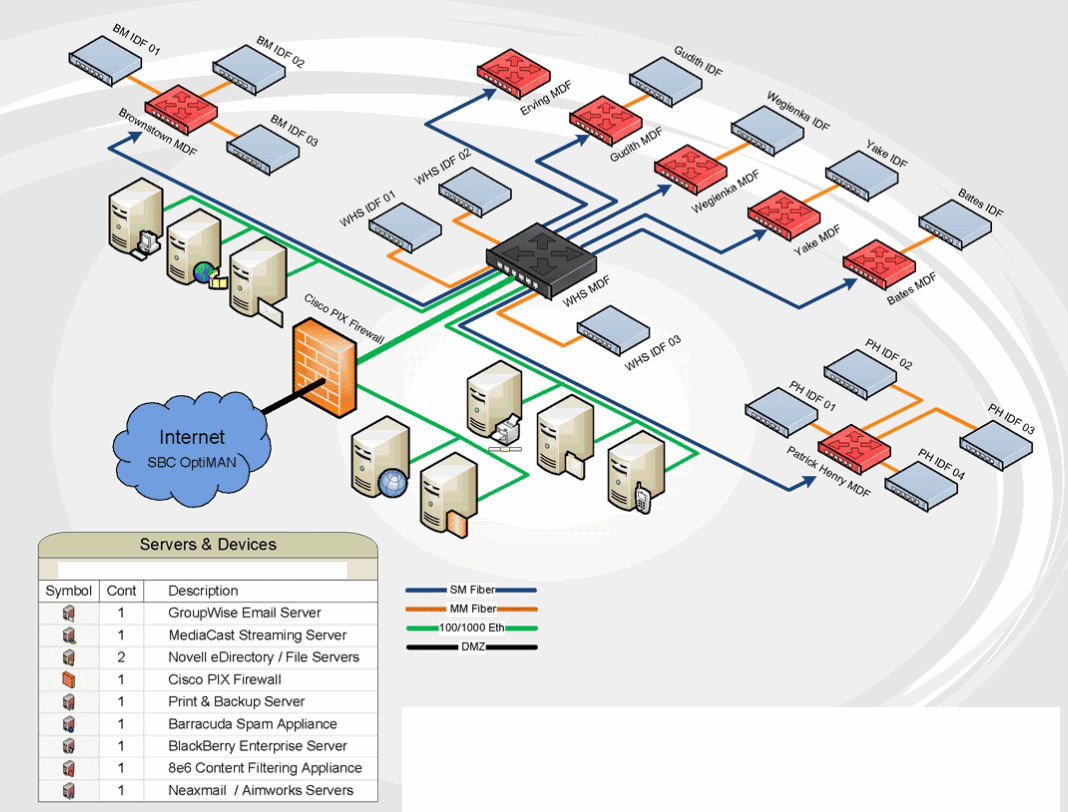 CONSTATS DU MARCHE
Des systèmes tentaculaires 
Des compétences informatiques de plus en plus rares
Numérisation des procédés en retard 
Des robots à la pointe … et des machines qui datent de 30 ans
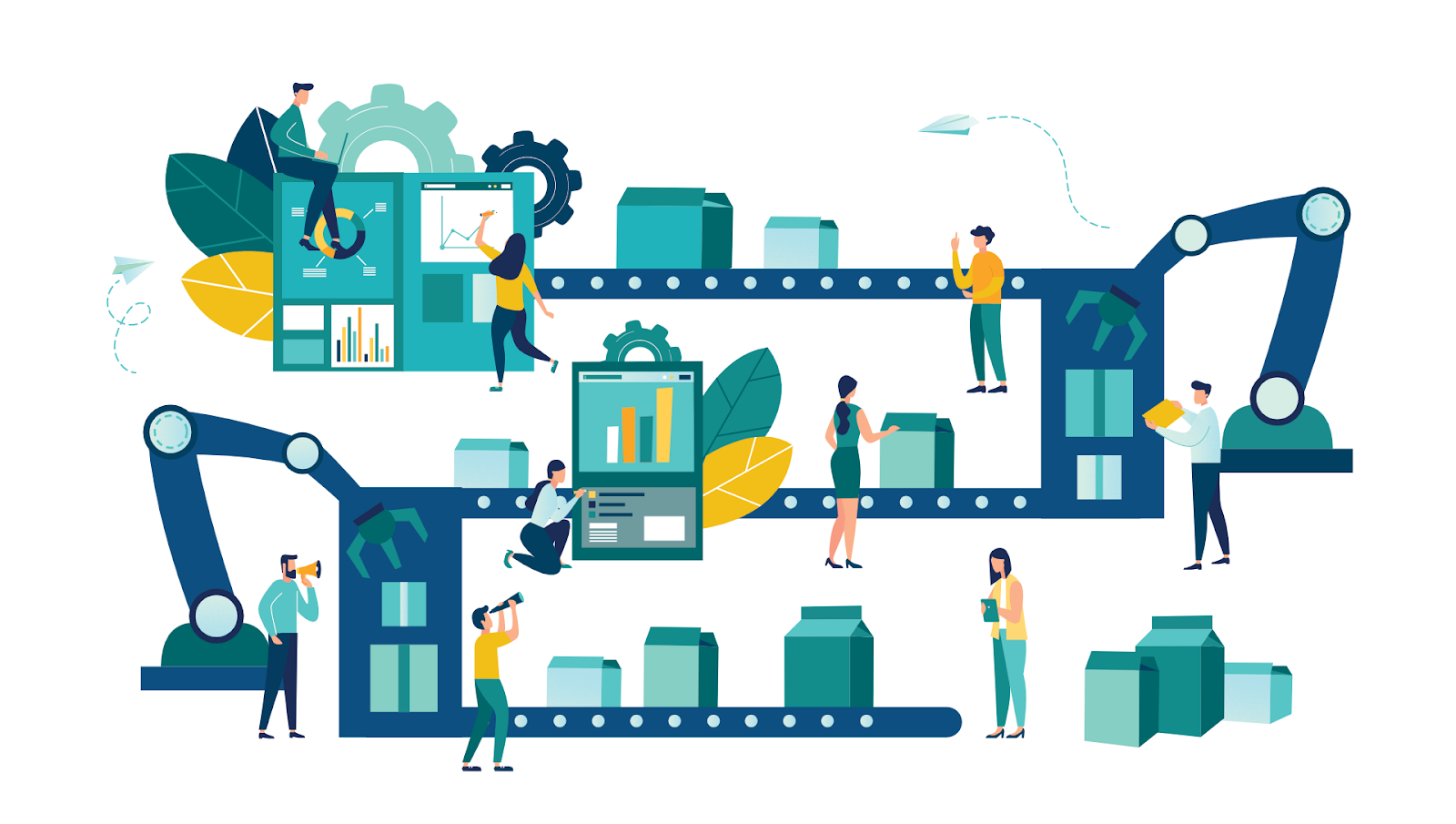 L’IMPACT
Intégration difficile
Coûts sous-traitance élevés
Procédés toujours sur papier
Changement de configuration de l’usine compliqué, 
voire impossible
Perte de productivité
LA SOLUTION ISI®
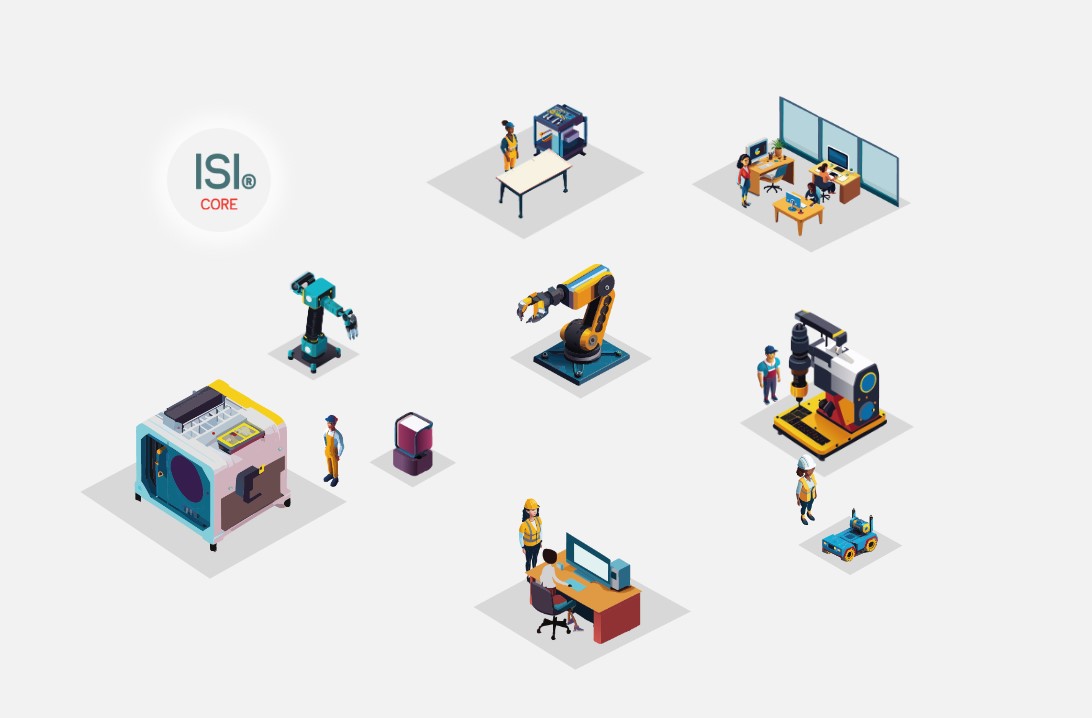 Exemple d’intégration d’ISI® au sein d’une usine 4.0 : plusieurs systèmes robotisés hétérogènes qui communiquent, peu importe les langages ou protocoles. Nous venons créer des scénarios et nous gérons les lignes de production.
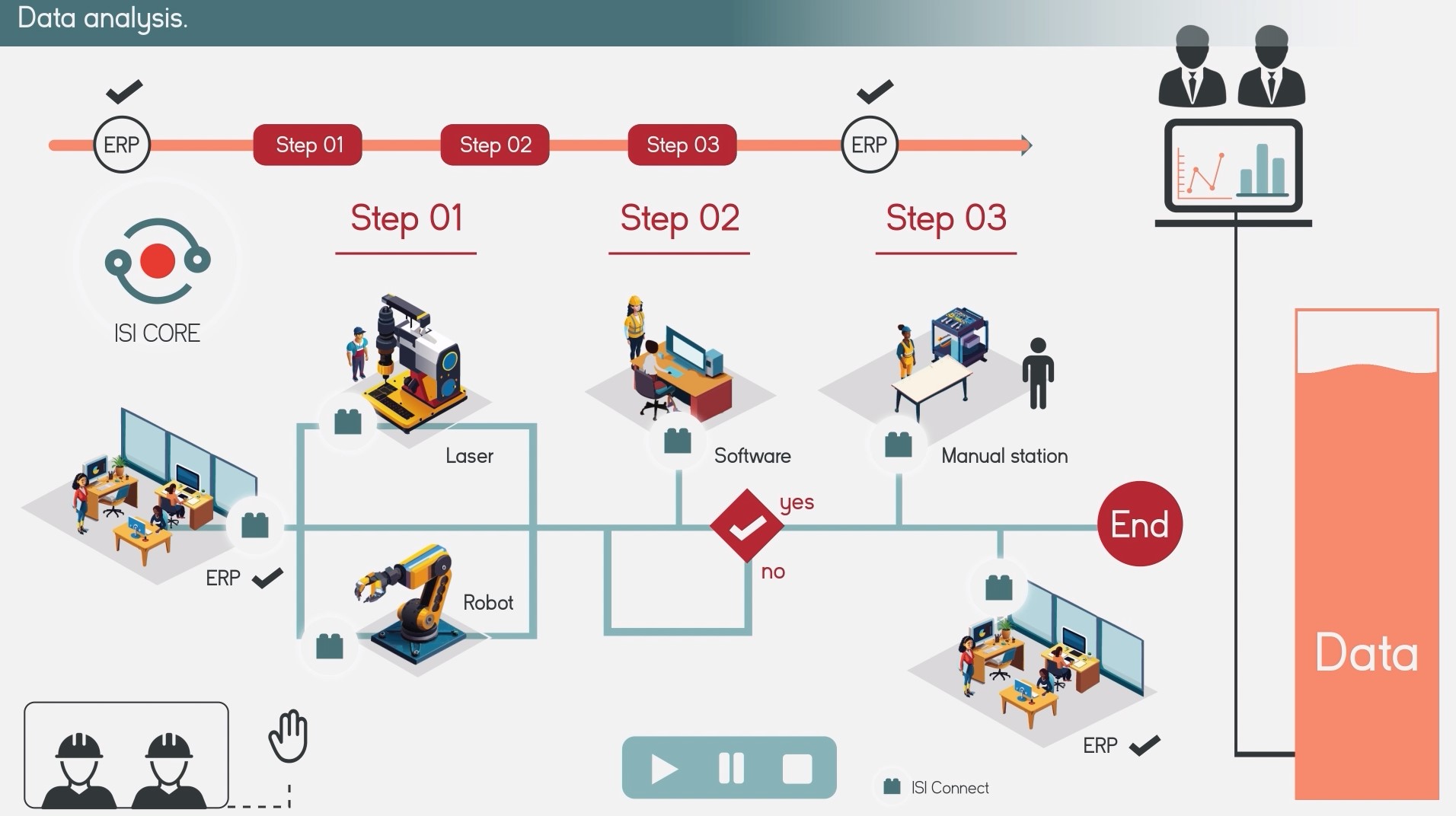 CREATION STRUCTURE DRONE
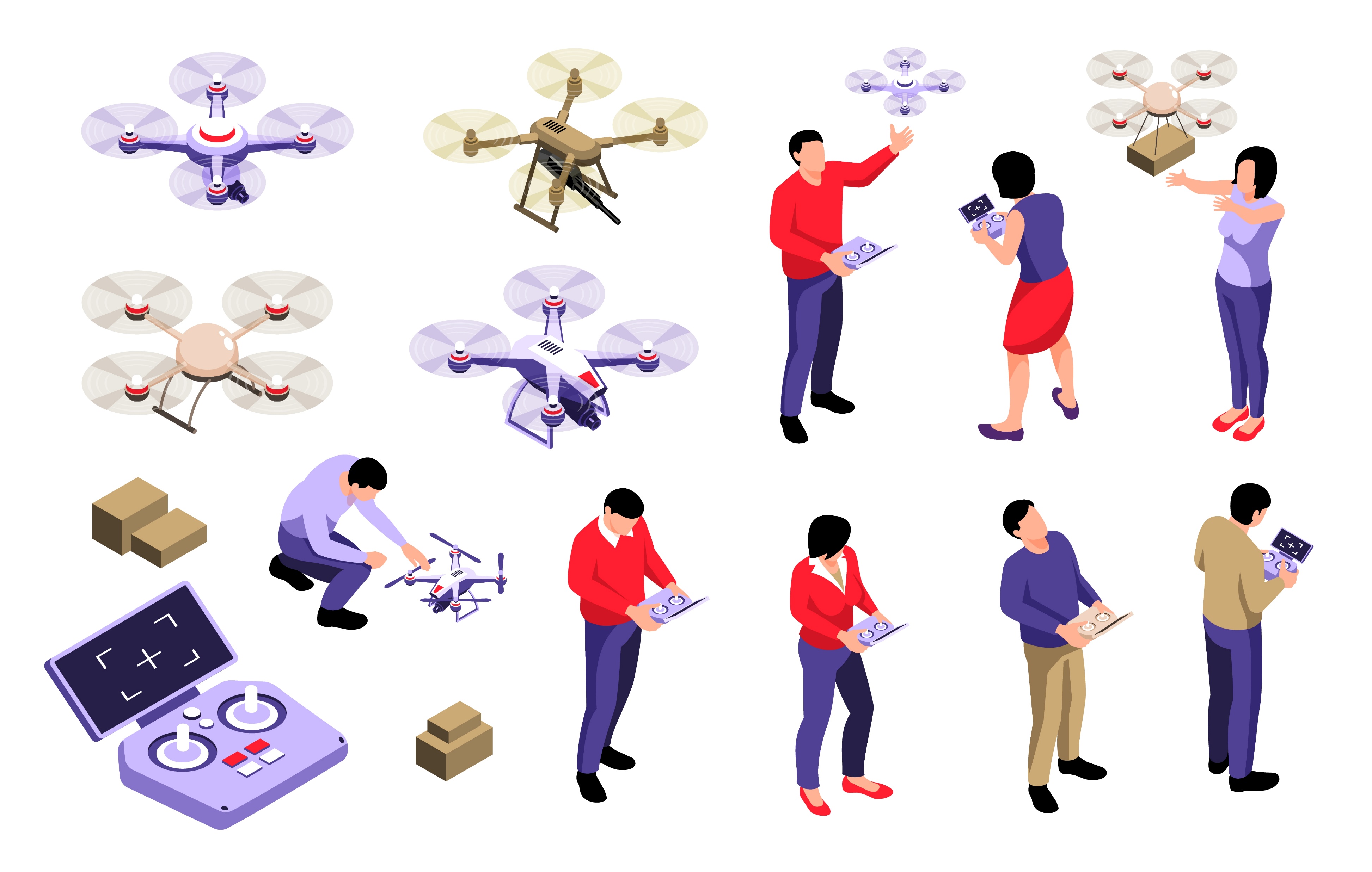 L’ARCHITECTURE DU MARCHE
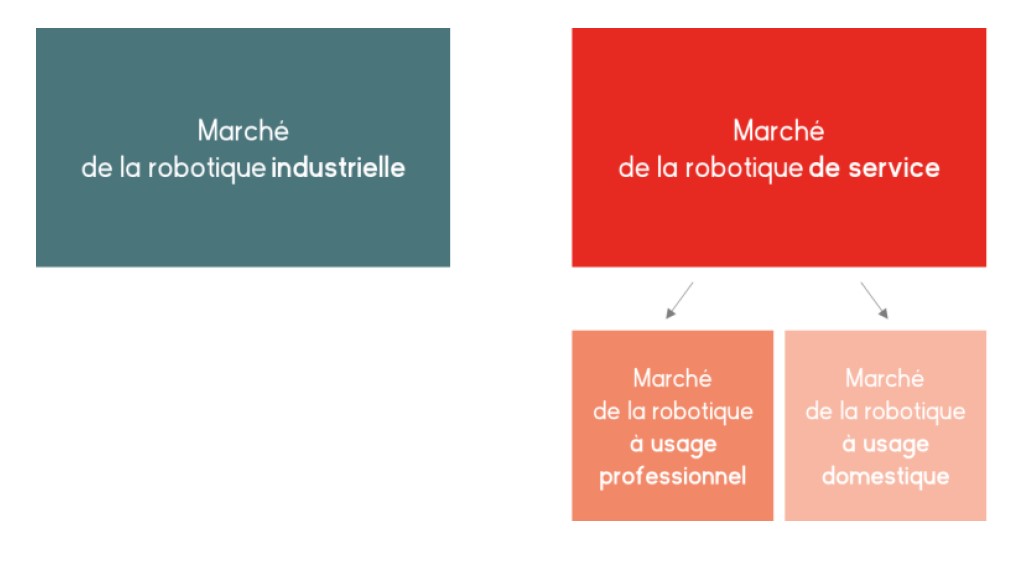 L’ARCHITECTURE DU MARCHE
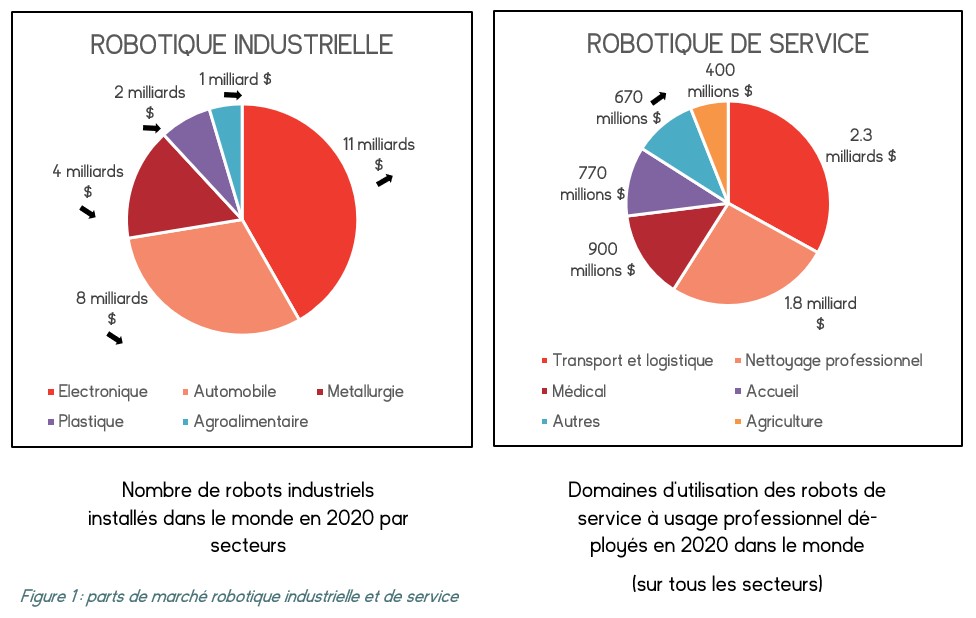 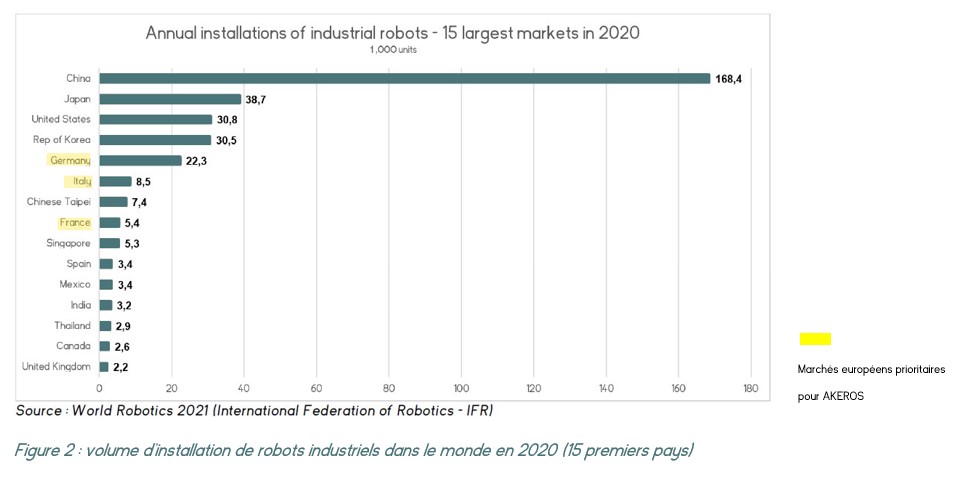 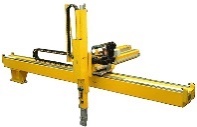 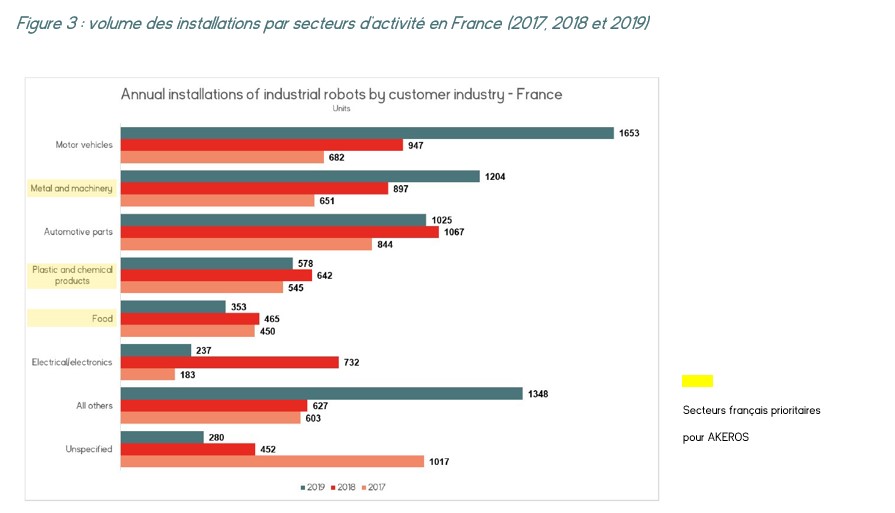 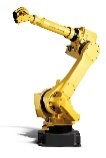 LES MOTEURS DE LA DEMANDE
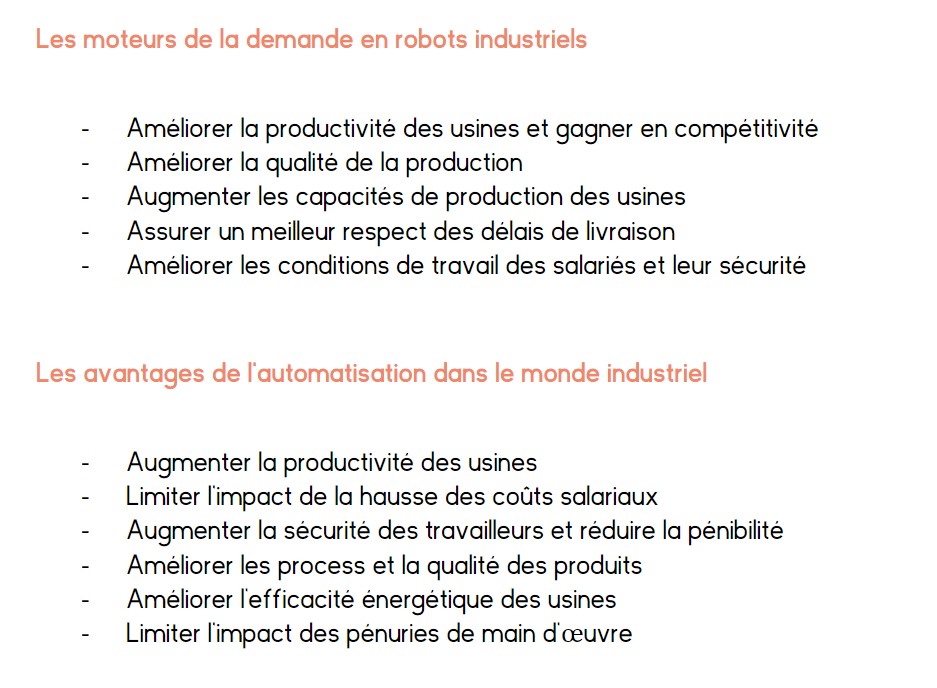 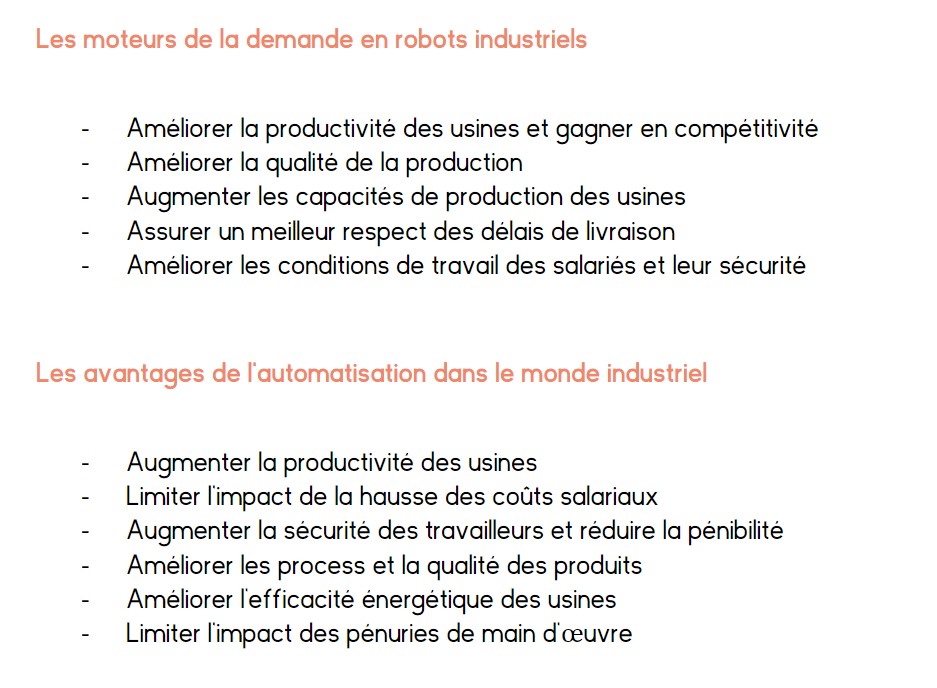 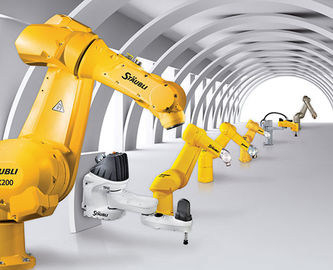 CIBLAGE / POSITIONNEMENT
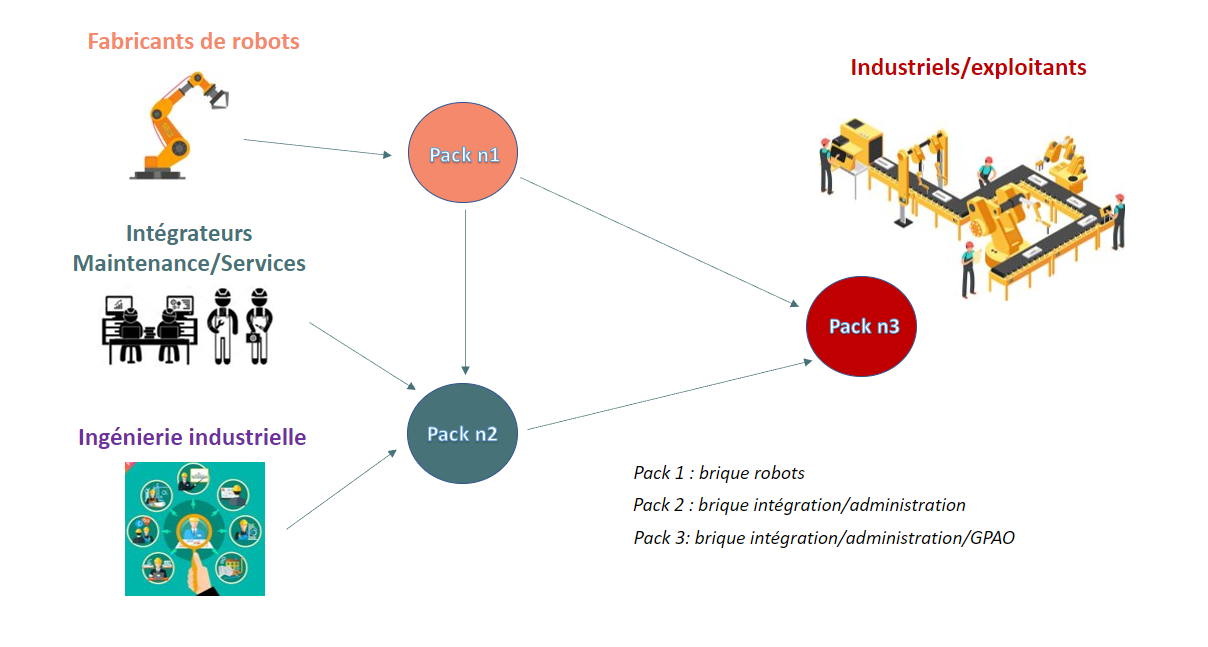 Nous facilitons la vie de ces acteurs et leur faisons gagner du temps de développement et d’intégration !
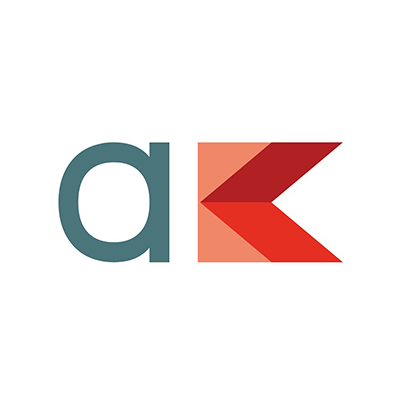 CIBLAGE / POSITIONNEMENT
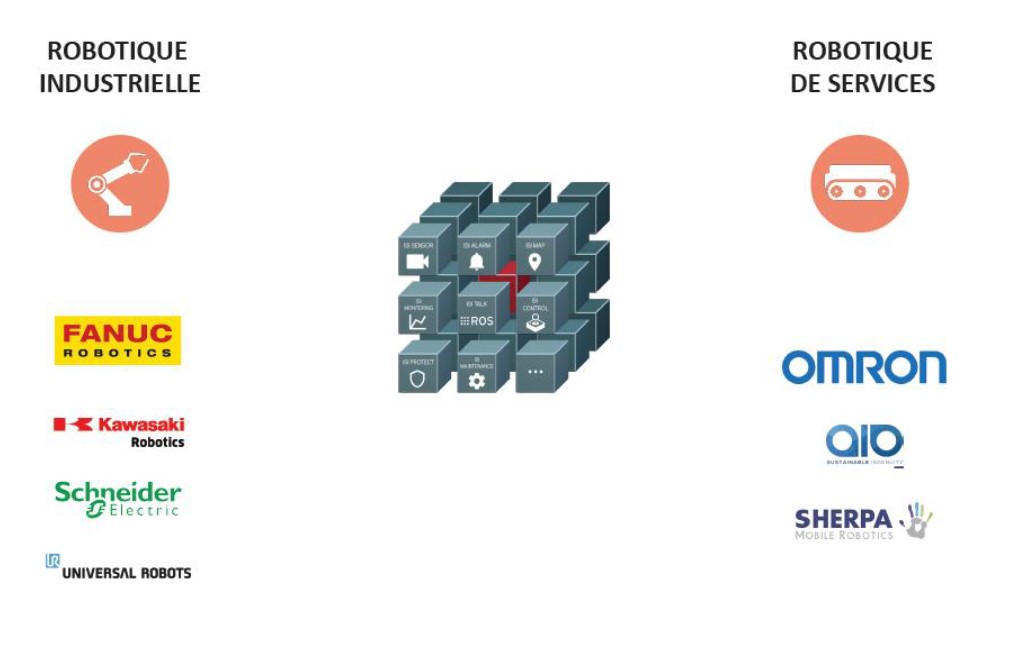 CIBLAGE / POSITIONNEMENT
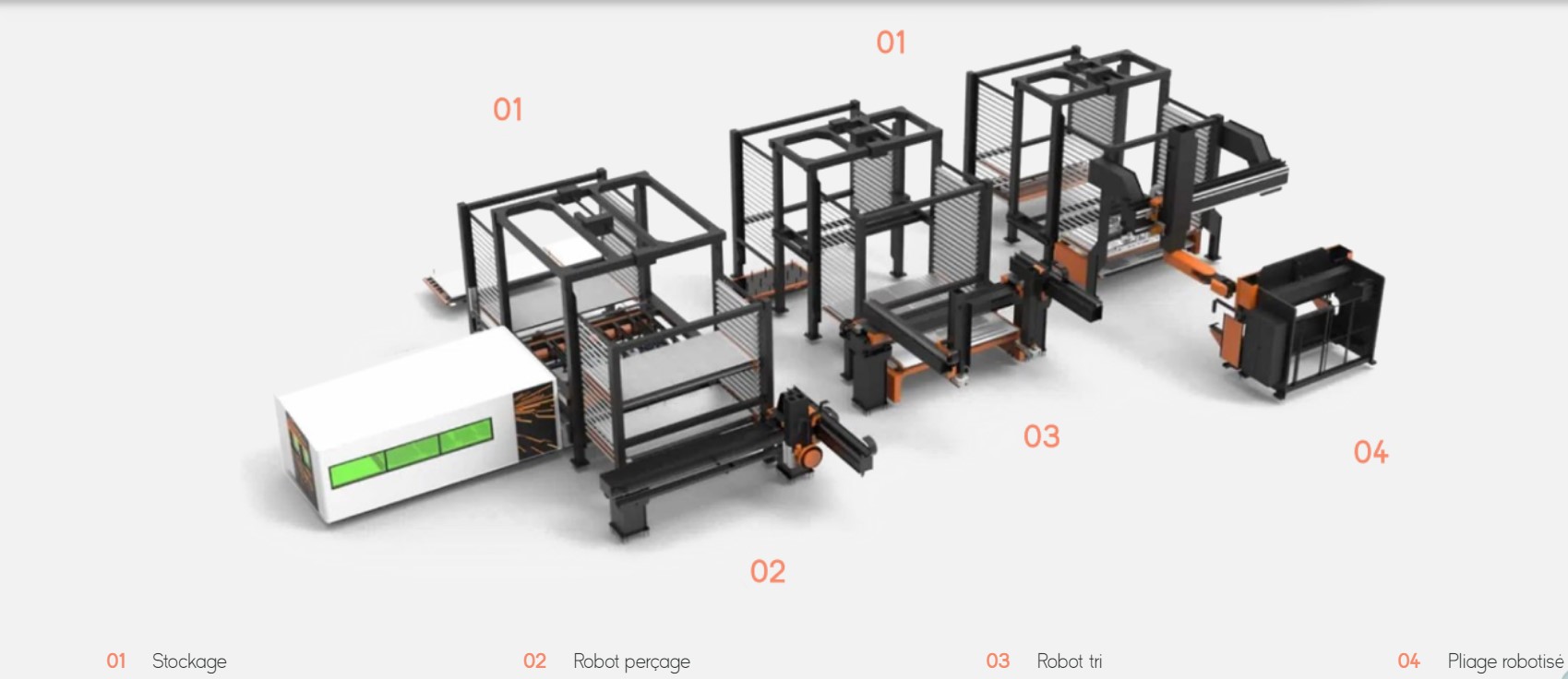 https://lucas-tower-system.com/fr
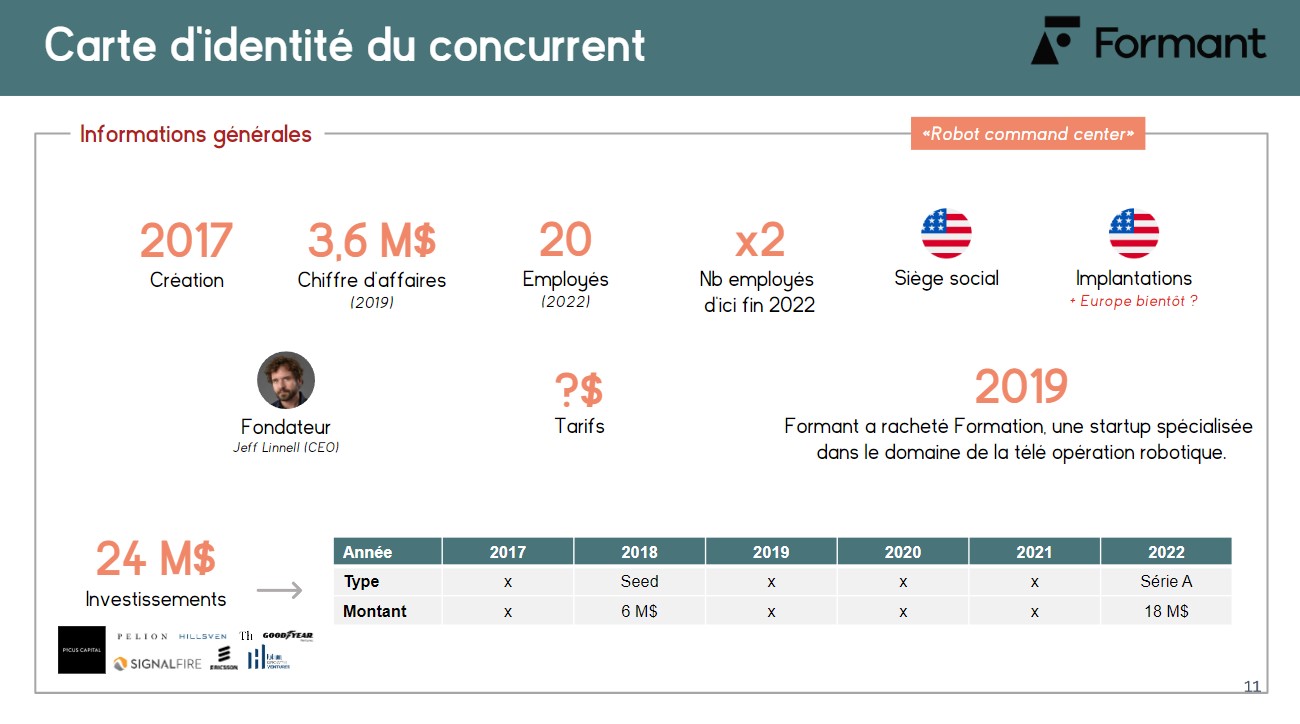 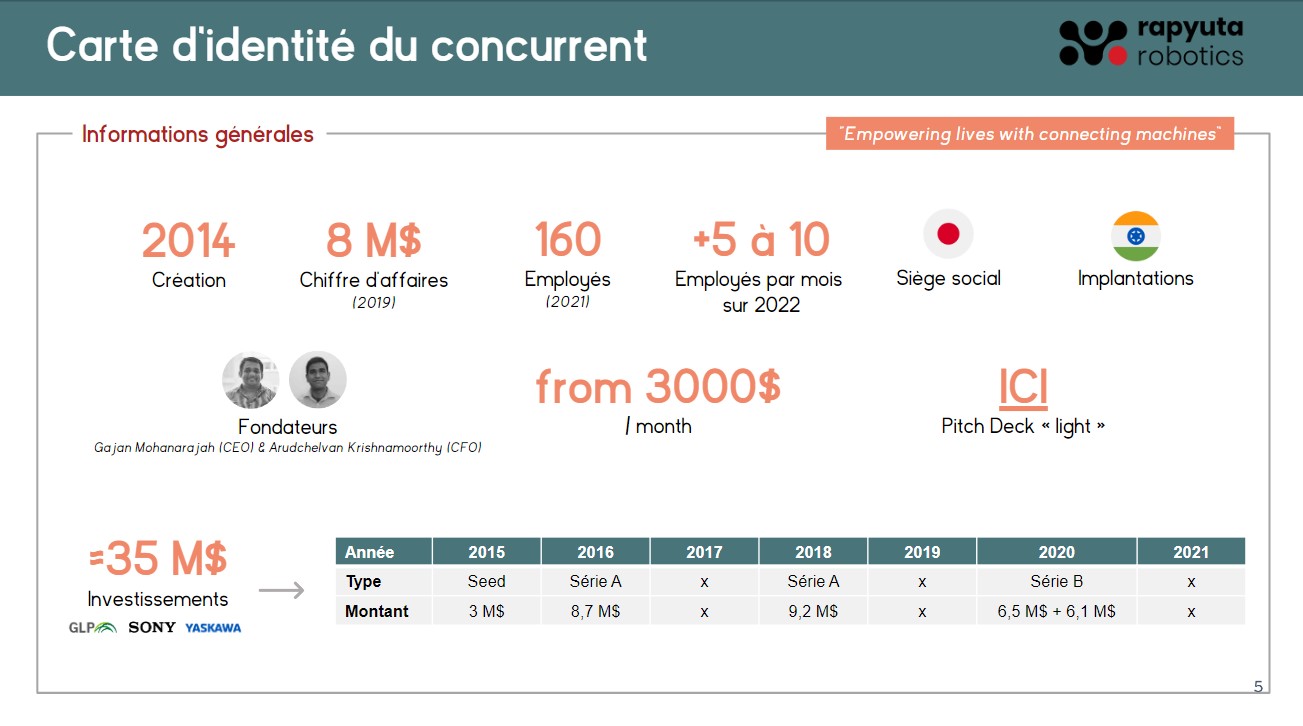 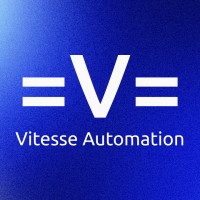 Carte d’identité du concurrent
Informations générales
« Connectez et orchestrez votre équipement industriel. Sans coder une ligne. »
18
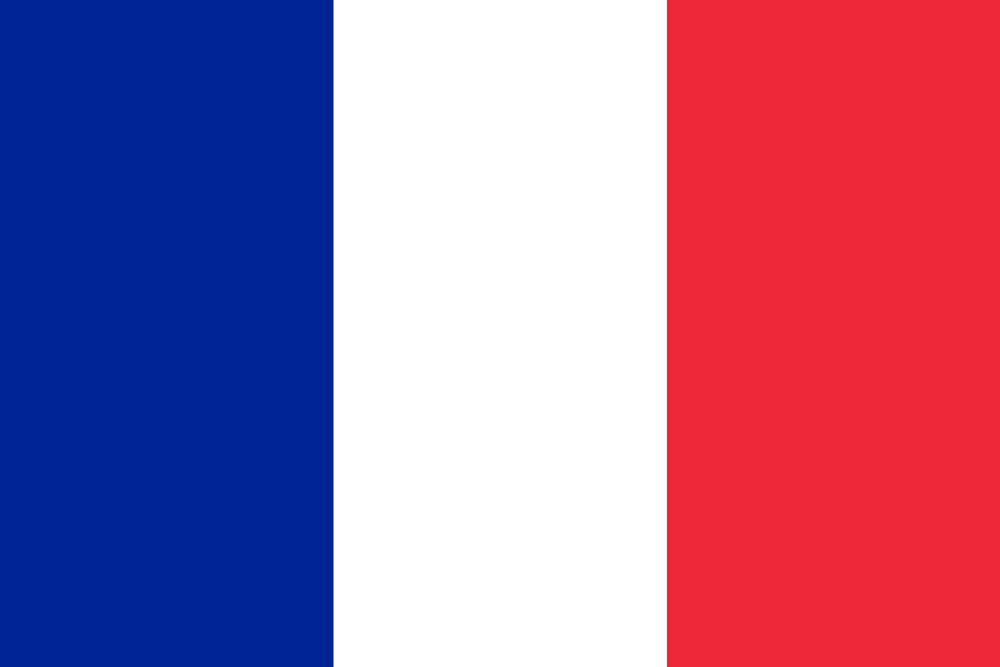 2020
? $
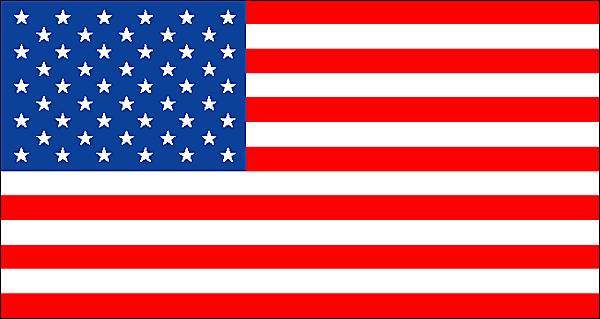 Création
Chiffre d’affaires
Employés
Implantations
Siège social
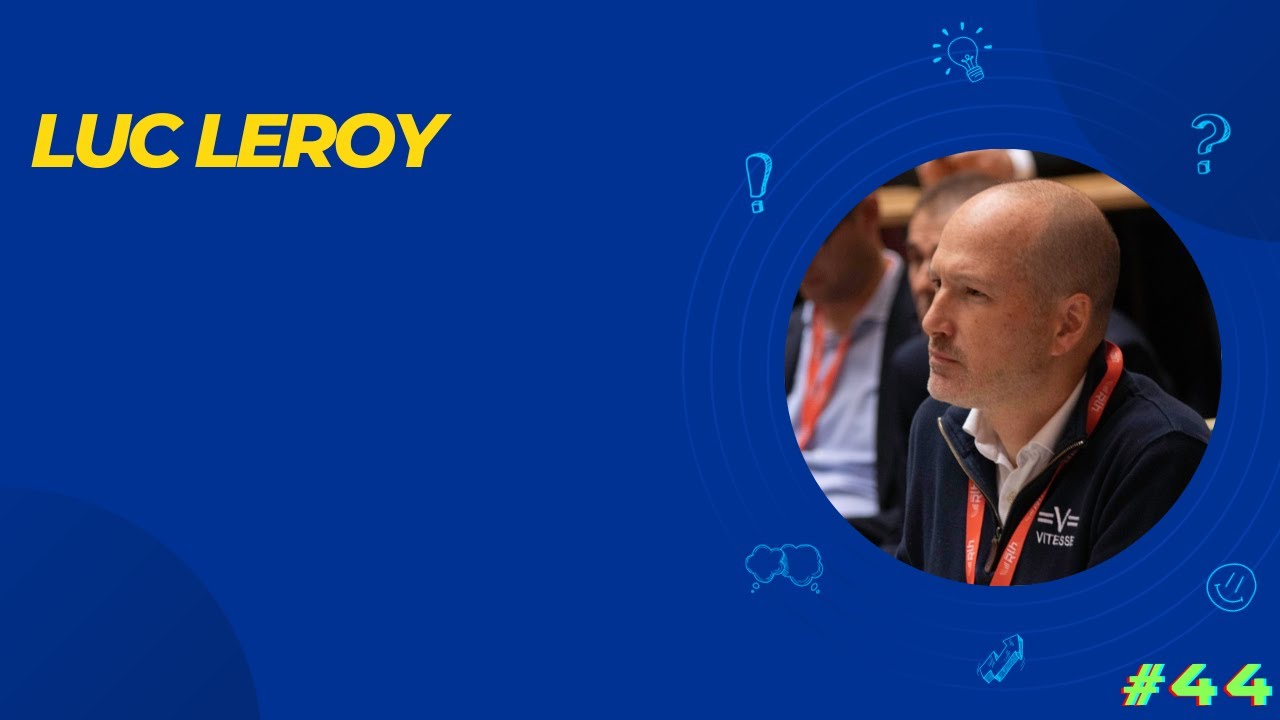 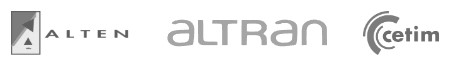 ? $
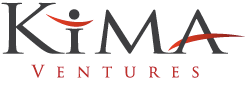 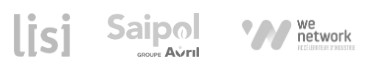 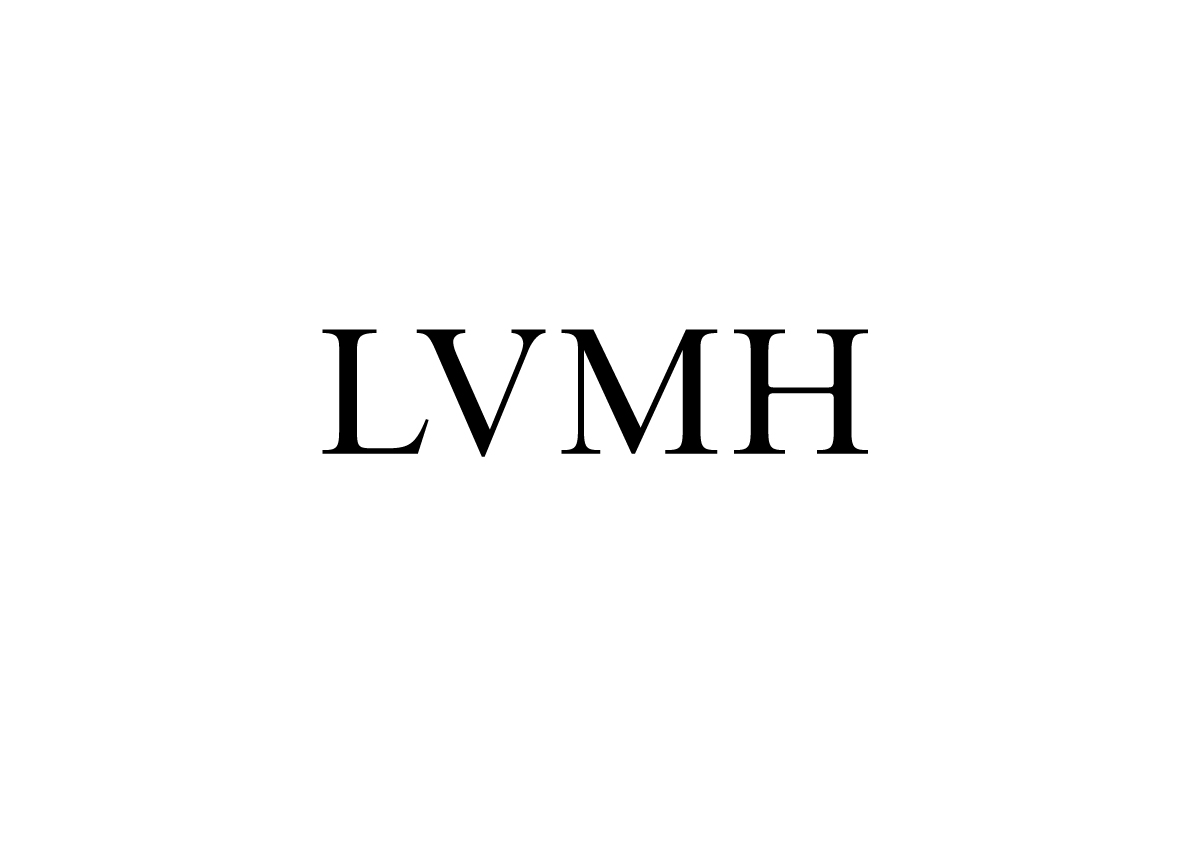 Fondateur
Luc Leroy
Prix
Investissements
3.2 M$ in 2021
Clients
Vitesse orchestre aussi les ecosystemes robotisés mais à un niveau different (bas niveau sur la ligne de production).
Ils ne font que du no-code. Nous ne sommes pas sur les mêmes secteurs (ils n’iront pas sur la machine outil)
DIFFERENCIATION SUR LE MARCHE
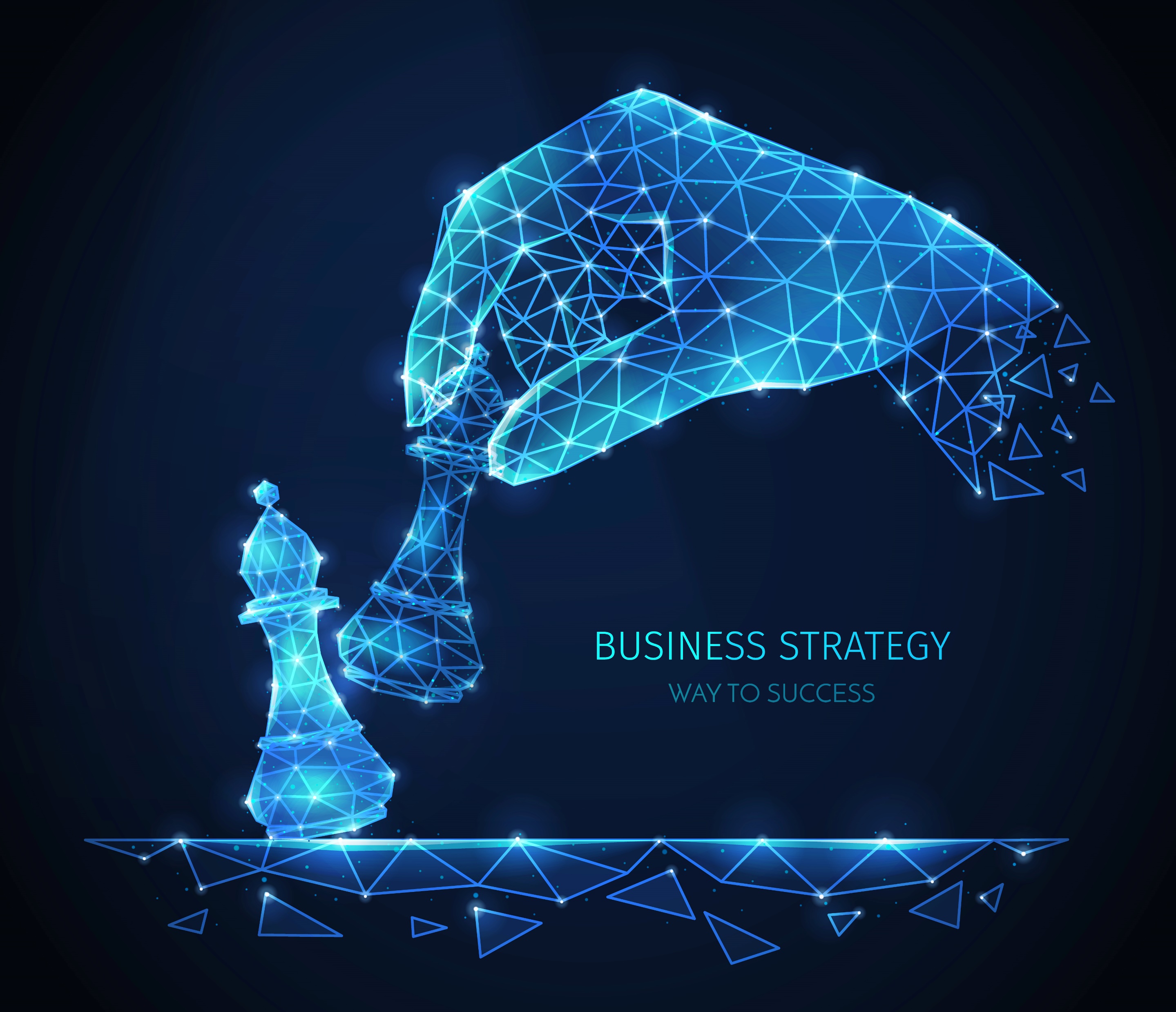 Deux modes de déploiements 
Intégration facile et rapide
Interface unique et intuitive 
Adaptation aux métiers 
Apport de valeurs économiques : 
Simulations possibles qui optimisent les coûts 
Bilan énergie / produit 
Analyse de l’exploitation
Gestion des incidents 
Réduction des temps à non-valeur ajoutée
Sélection des flux 
Augmentation de la productivité
ECOSYSTEME
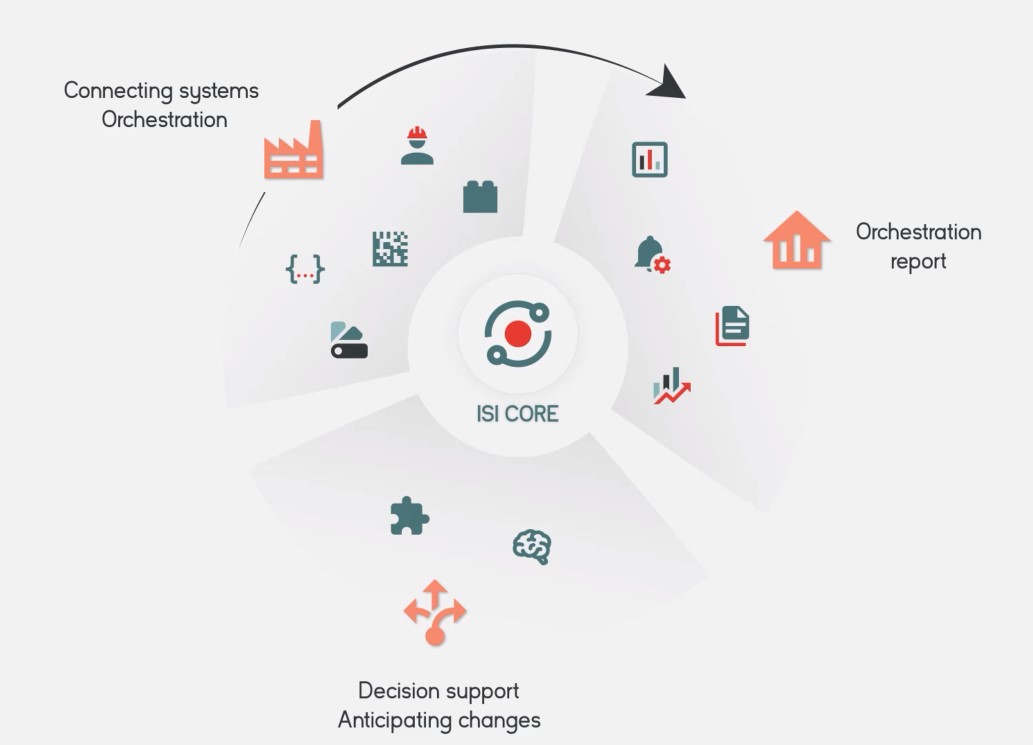 NOS MODULES
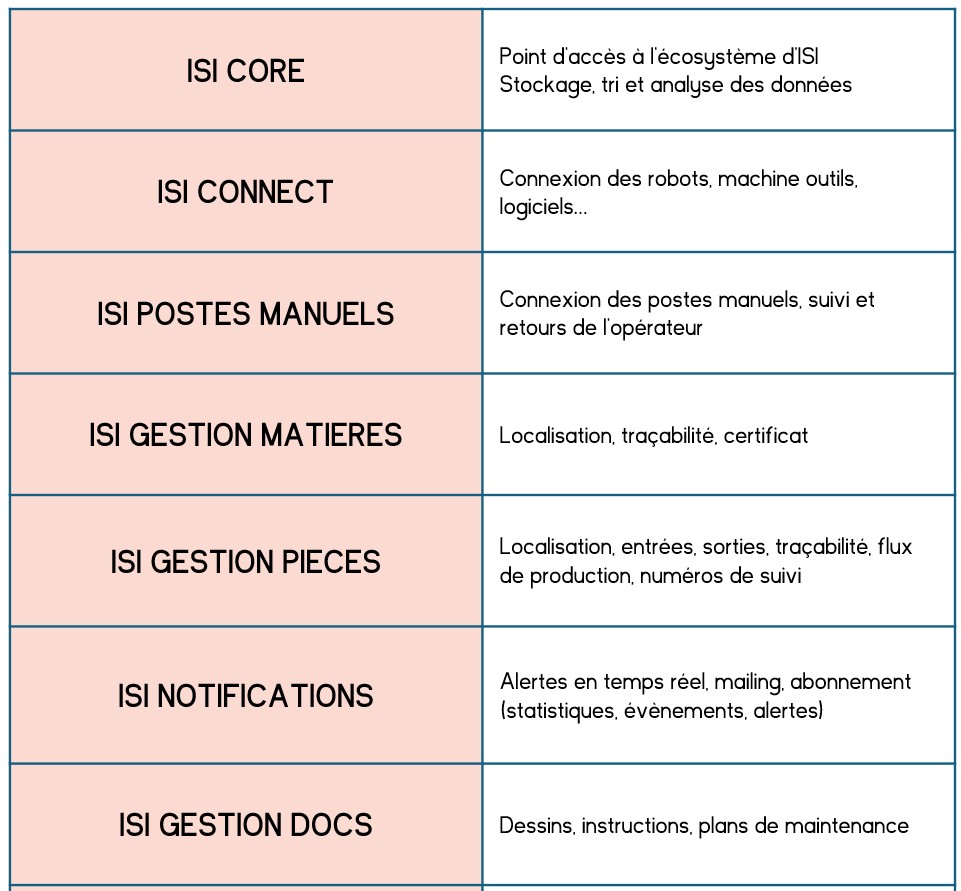 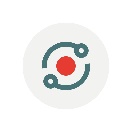 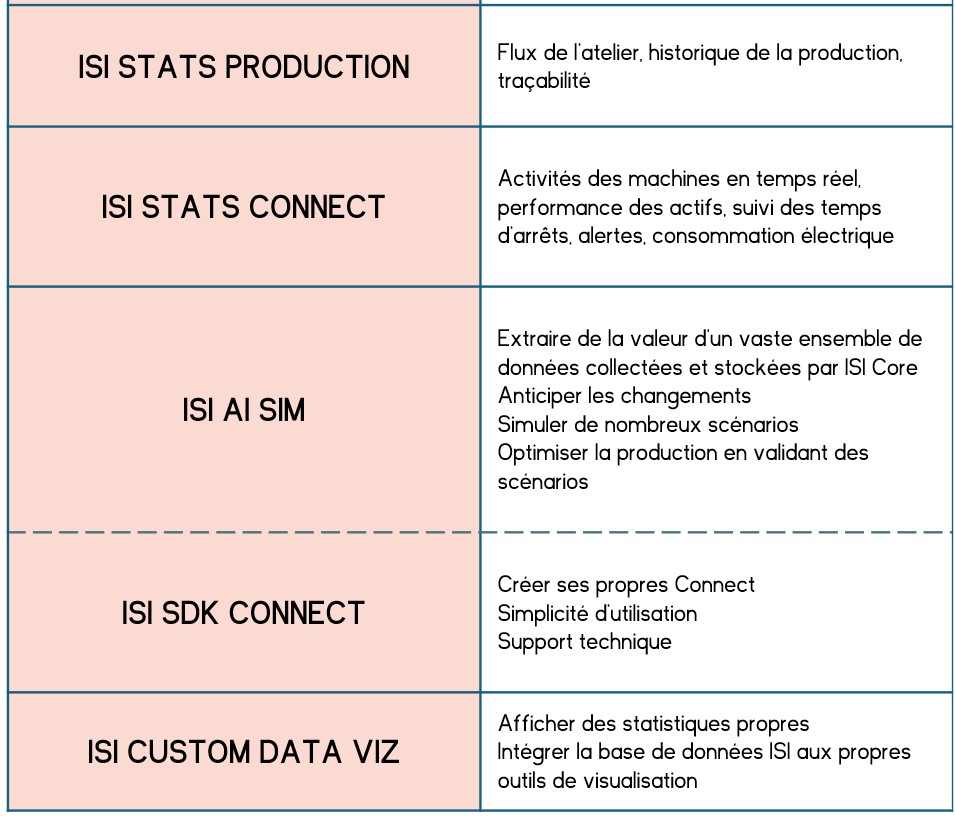 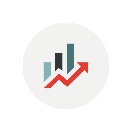 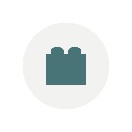 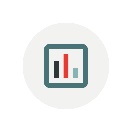 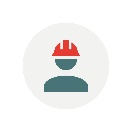 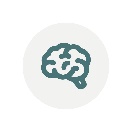 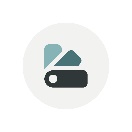 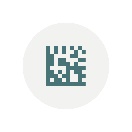 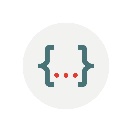 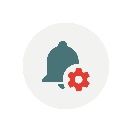 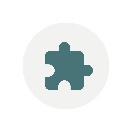 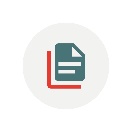 DES QUESTIONS ?
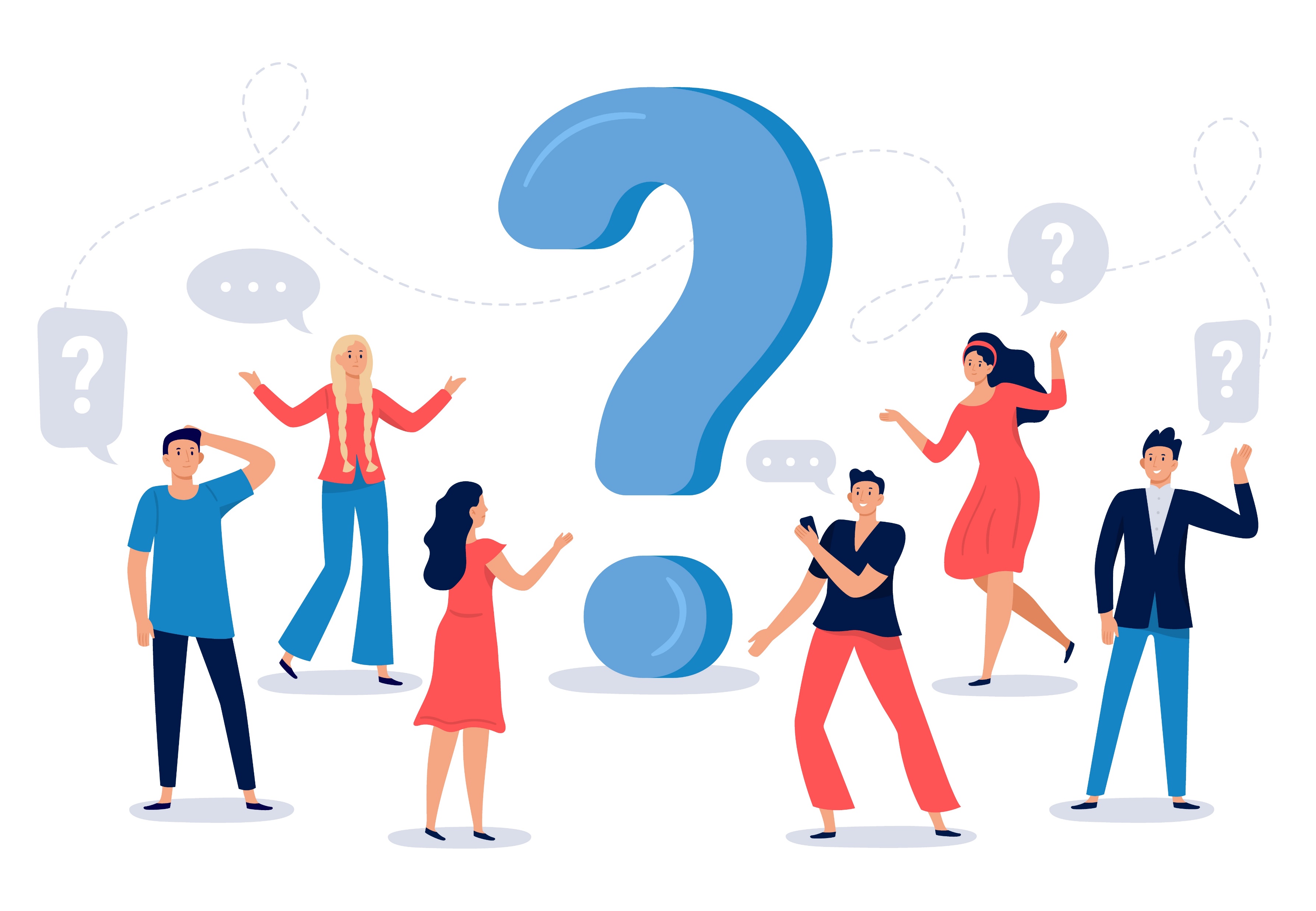 PROCHAINES SEANCES
Séance N°2 / 11 Octobre : La stratégie marketing et financière
 

Séance N°3 / 8 Novembre : La stratégie commerciale et le « go-to-market »
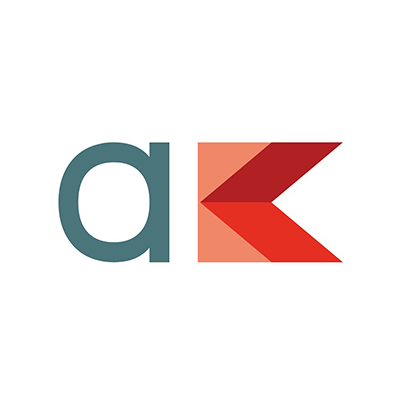 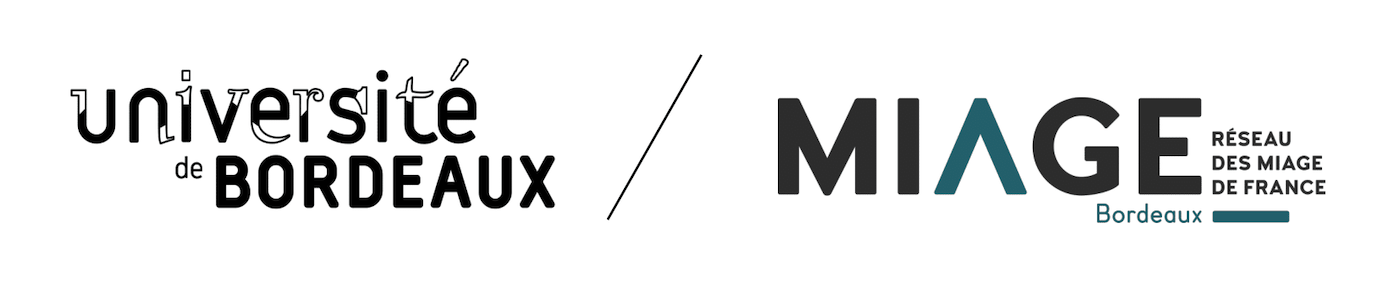 WENDY LAUTIER

wendy.lautier@akeros.com
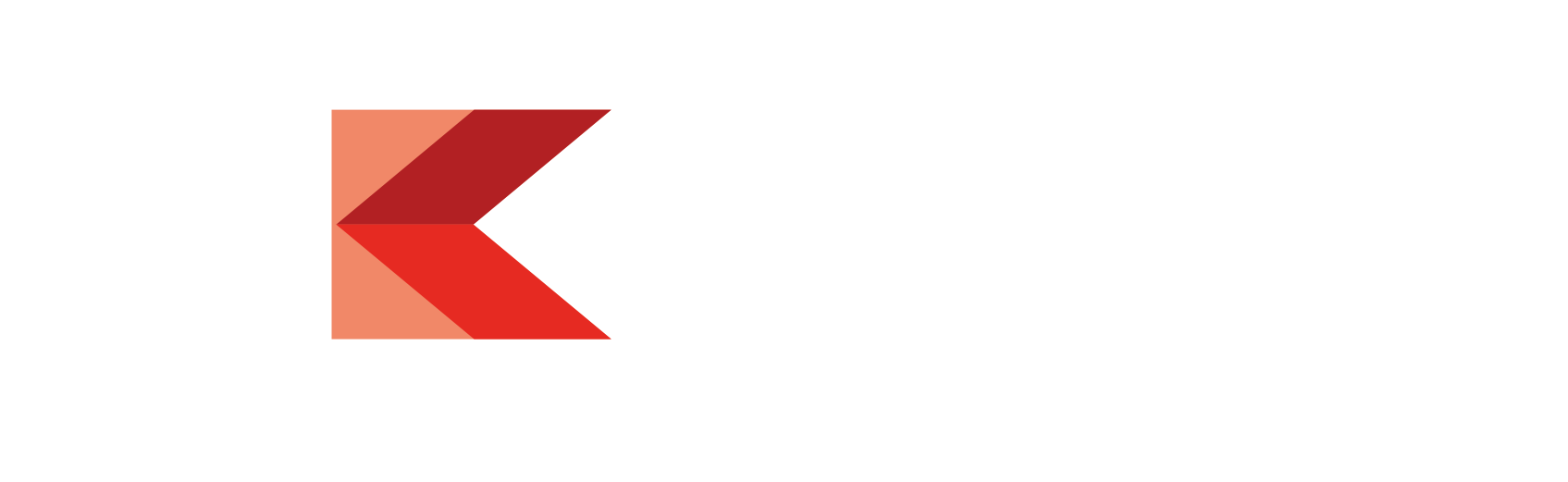